LOREM IPSUM DOLOR SITAMET
Lorem Ipsum Dolor Sit Er Elit Lamet, Consectetaur Cillium Adipisicing Pecu, Sed Do Eiusmod Tempor Incididunt Ut Labore Et Dolore Magna Aliqua.
CONTENT
Always believe that something wonderful is about to happen.
02
03
04
05
01
Lorem ipsum dolor sit amet, consectetur adipiscing elit. Praesent sodales odio sit amet odio tristique quis tempus odio Lorem ipsum dolor sit amet Lorem ipsum dolor sit amet, consectetur adipiscing elit. Praesent sodales odio sit amet odio tristique quis tempus odio Lorem ipsum dolor sit amet
1
PART ONE
LOREM IPSUM DOLOR SIT AMET
Lorem Ipsum Dolor Sit Er Elit Lamet, Consectetaur Cillium Adipisicing Pecu, Sed Do Eiusmod Tempor Incididunt Ut Labore.
OUR SERVICES
Always believe that something wonderful is about to happen.
Strategy
File Document
Praesent sodales odio sit amet odio tristi Lorem ipsum dolor sit amet consectetur adipiscing elit. Praesent sodales odio sit amet odio tristique
Praesent sodales odio sit amet odio tristi Lorem ipsum dolor sit amet consectetur adipiscing elit. Praesent sodales odio sit amet odio tristique
Team Work
Private
Praesent sodales odio sit amet odio tristi Lorem ipsum dolor sit amet consectetur adipiscing elit. Praesent sodales odio sit amet odio tristique
Praesent sodales odio sit amet odio tristi Lorem ipsum dolor sit amet consectetur adipiscing elit. Praesent sodales odio sit amet odio tristique
Link
Base home
Praesent sodales odio sit amet odio tristi Lorem ipsum dolor sit amet consectetur adipiscing elit. Praesent sodales odio sit amet odio tristique
Praesent sodales odio sit amet odio tristi Lorem ipsum dolor sit amet consectetur adipiscing elit. Praesent sodales odio sit amet odio tristique
CHEVRON LIST SAMPLE
Always believe that something wonderful is about to happen.
Teamwork Strategy
Lorem ipsum dolor sit amet, consectetur adipiscing elit. Praesent sodales odio sit amet odio tristique quis tempus odio Lorem ipsum dolor sit amet Lorem ipsum dolor sit amet, consectetur adipiscing elit. Praesent sodales odio sit amet odio tristique quis tempus odio Lorem ipsum dolor sit amet
12k
42k
Lorem ipsum dolor sit amet, consectetur adipiscing elit.
Lorem ipsum dolor sit amet, consectetur adipiscing elit.
10k
32k
Lorem ipsum dolor sit amet, consectetur adipiscing elit.
Lorem ipsum dolor sit amet, consectetur adipiscing elit.
OUR SERVICES
29
Always believe that something wonderful is about to happen.
Success
Ideas
Teamwork
Planning
Lorem ipsum dolor sit amet consectetur adipiscing elit. Praesent sodales odio sit amet odio tristique quis tempus odio Lorem ipsum dolor sit amet, consectetur adipiscing elit. Lorem ipsum dolor sit amet, consectetur adipiscing elit. Praesent sodales odio sit amet odio tristique quis tempus odio Lorem ipsum dolor sit amet, consectetur adipiscing elit.
OUR SERVICES
Always believe that something wonderful is about to happen.
STEP 1
STEP 2
STEP 3
STEP 4
Praesent sodales odio sit amet odio tristi Praesent sodales odio sit amet odio tristi Lorem ipsum dolor sit amet consectetur adipiscing
Praesent sodales odio sit amet odio tristi Praesent sodales odio sit amet odio tristi Lorem ipsum dolor sit amet consectetur adipiscing
Praesent sodales odio sit amet odio tristi Praesent sodales odio sit amet odio tristi Lorem ipsum dolor sit amet consectetur adipiscing
Praesent sodales odio sit amet odio tristi Praesent sodales odio sit amet odio tristi Lorem ipsum dolor sit amet consectetur adipiscing
2
PART TWO
LOREM IPSUM DOLOR SIT AMET
Lorem Ipsum Dolor Sit Er Elit Lamet, Consectetaur Cillium Adipisicing Pecu, Sed Do Eiusmod Tempor Incididunt Ut Labore.
OUR PROCESS
Always believe that something wonderful is about to happen.
Actuality
Personality
Personality
Lorem ipsum dolor sit amet, consectetur adipiscing elit. Praesent sodales odio sit amet odio tristique quis tempus odio Lorem ipsum dolor sit amet
Lorem ipsum dolor sit amet, consectetur adipiscing elit. Praesent sodales odio sit amet odio tristique quis tempus odio Lorem ipsum dolor sit amet
Personality
Identity
Lorem ipsum dolor sit amet consectetur adipiscing elit. Praesent sodales odio sit amet odio tristique quis tempus odio Lorem ipsum dolor sit amet, consectetur adipiscing elit. Lorem ipsum dolor sit amet, consectetur adipiscing elit. Praesent sodales odio sit amet odio tristique quis tempus odio Lorem ipsum dolor sit amet, consectetur adipiscing elit.
NUMBER LIST SLIDE
Always believe that something wonderful is about to happen.
1
2
3
4
Services
Services
Services
Services
Lorem ipsum dolor sit amet, consectetur adipiscing elit. Praesent sodales odio sit amet odio tristique quis tempus odio Lorem ipsum dolor sit amet Lorem ipsum dolor sit amet, consectetur adipiscing elit. Praesent sodales odio sit amet odio tristique
Lorem ipsum dolor sit amet, consectetur adipiscing elit. Praesent sodales odio sit amet odio tristique quis tempus odio Lorem ipsum dolor sit amet Lorem ipsum dolor sit amet, consectetur adipiscing elit. Praesent sodales odio sit amet odio tristique
Lorem ipsum dolor sit amet, consectetur adipiscing elit. Praesent sodales odio sit amet odio tristique quis tempus odio Lorem ipsum dolor sit amet Lorem ipsum dolor sit amet, consectetur adipiscing elit. Praesent sodales odio sit amet odio tristique
Lorem ipsum dolor sit amet, consectetur adipiscing elit. Praesent sodales odio sit amet odio tristique quis tempus odio Lorem ipsum dolor sit amet Lorem ipsum dolor sit amet, consectetur adipiscing elit. Praesent sodales odio sit amet odio tristique
WHY BUSINESS WITH US?
Always believe that something wonderful is about to happen.
Teamwork Strategy
Teamwork Strategy
Lorem ipsum dolor sit amet, consectetur
Lorem ipsum dolor sit amet, consectetur
Lorem ipsum dolor sit amet, consectetur adipiscing elit. Praesent sodales odio sit amet odio tristique quis tempus odio
Lorem ipsum dolor sit amet, consectetur adipiscing elit. Praesent sodales odio sit amet odio tristique quis tempus odio
Teamwork Strategy
Teamwork Strategy
Lorem ipsum dolor sit amet, consectetur
Lorem ipsum dolor sit amet, consectetur
Lorem ipsum dolor sit amet, consectetur adipiscing elit. Praesent sodales odio sit amet odio tristique quis tempus odio
Lorem ipsum dolor sit amet, consectetur adipiscing elit. Praesent sodales odio sit amet odio tristique quis tempus odio
MONICA BUSINESS
Always believe that something wonderful is about to happen.
Teamwork Strategy
Lorem ipsum dolor sit amet, consectetur adipiscing elit. Praesent sodales odio sit amet odio tristique quis tempus odio Lorem ipsum dolor sit amet, consectetur adipiscing elit. Praesent sodales odio sit amet odio tristique quis tempus odio
Teamwork Strategy
Teamwork Strategy
Lorem ipsum dolor sit amet, consectetur adipiscing elit. 
Praesent sodales odio sit amet odio tristique quis tempus odio 
Lorem ipsum dolor sit amet Lorem ipsum dolor sit 
amet, consectetur adipiscing elit. Praesent sodales odio sit amet 
odio tristique quis tempus odio Lorem ipsum dolor sit amet
Lorem ipsum dolor sit amet, consectetur adipiscing elit. Praesent sodales odio sit amet odio tristique quis tempus odio Lorem ipsum dolor sit amet,
80%
60%
90%
70%
ANALYSIS SWOT
Always believe that something wonderful is about to happen.
Strength
Weakness
S
W
Lorem ipsum dolor sit amet, consectetur adipiscing elit. Praesent sodales odio sit amet odio tristique quis tempus odio
Lorem ipsum dolor sit amet, consectetur adipiscing elit. Praesent sodales odio sit amet odio tristique quis tempus odio
Opportunity
Threats
O
T
Lorem ipsum dolor sit amet, consectetur adipiscing elit. Praesent sodales odio sit amet odio tristique quis tempus odio
Lorem ipsum dolor sit amet, consectetur adipiscing elit. Praesent sodales odio sit amet odio tristique quis tempus odio
3
PART THREE
LOREM IPSUM DOLOR SIT AMET
Lorem Ipsum Dolor Sit Er Elit Lamet, Consectetaur Cillium Adipisicing Pecu, Sed Do Eiusmod Tempor Incididunt Ut Labore.
OUR SERVICES
Always believe that something wonderful is about to happen.
90%
85%
80%
80%
75%
70%
70%
60%
65%
50%
Jan
Feb
Mar
Apr
May
Jun
Jul
Aug
Sep
Oct
Lorem ipsum dolor sit amet consectetur adipiscing elit. Praesent sodales odio sit amet odio tristique quis tempus odio Lorem ipsum dolor sit amet, consectetur adipiscing elit. Lorem ipsum dolor sit amet, consectetur adipiscing elit. Praesent sodales odio sit amet odio tristique quis tempus odio Lorem ipsum dolor sit amet, consectetur adipiscing elit.
OUR SERVICES
Always believe that something wonderful is about to happen.
Purple
Red
Yellow
Green
Blue
Praesent sodales odio sit amet odio tristique quis tempus odio Lorem ipsum dolor sit amet.
Praesent sodales odio sit amet odio tristique quis tempus odio Lorem ipsum dolor sit amet.
Praesent sodales odio sit amet odio tristique quis tempus odio Lorem ipsum dolor sit amet.
Praesent sodales odio sit amet odio tristique quis tempus odio Lorem ipsum dolor sit amet.
Praesent sodales odio sit amet odio tristique quis tempus odio Lorem ipsum dolor sit amet.
NUMBER LIST SLIDE
Always believe that something wonderful is about to happen.
Data Chart Years
Lorem ipsum dolor sit amet consectetur adipiscing elit. Praesent sodales odio sit amet odio tristique quis
Praesent sodales odio sit amet odio tristique quis tempus odio Lorem ipsum dolor sit amet, consectetur adipiscing elit.

 Praesent sodales odio sit amet odio tristique quis tempus odio Lorem ipsum dolor sit amet, consectetur adipiscing elit.

 Praesent sodales odio sit amet odio tristique quis tempus odio Lorem ipsum dolor sit amet, consectetur adipiscing elit.
2012
2013
2014
2015
Lorem ipsum dolor sit amet consectetur adipiscing elit. Praesent sodales odio sit amet odio tristique quis tempus odio Lorem ipsum dolor sit amet, consectetur adipiscing elit. Lorem ipsum dolor sit amet, consectetur adipiscing elit. Praesent sodales odio sit amet odio tristique quis tempus odio Lorem ipsum dolor sit amet, consectetur adipiscing elit.
OUR SERVICES
Always believe that something wonderful is about to happen.
90%
80%
70%
60%
2011
2012
2013
2014
Praesent sodales odio sit amet odio tristi Praesent sodales odio sit amet odio tristi Lorem ipsum dolor sit amet consectetur adipiscing
Praesent sodales odio sit amet odio tristi Praesent sodales odio sit amet odio tristi Lorem ipsum dolor sit amet consectetur adipiscing
Praesent sodales odio sit amet odio tristi Praesent sodales odio sit amet odio tristi Lorem ipsum dolor sit amet consectetur adipiscing
Praesent sodales odio sit amet odio tristi Praesent sodales odio sit amet odio tristi Lorem ipsum dolor sit amet consectetur adipiscing
4
PART THREE
LOREM IPSUM DOLOR SIT AMET
Lorem Ipsum Dolor Sit Er Elit Lamet, Consectetaur Cillium Adipisicing Pecu, Sed Do Eiusmod Tempor Incididunt Ut Labore.
OUR SERVICES
Always believe that something wonderful is about to happen.
Point Business With Monica!
Lorem ipsum dolor sit amet consectetur adipiscing elit odio Lorem ipsum dolor sit amet, consectetur adipiscing elit.

Lorem ipsum dolor sit amet, consectetur adipiscing elit. Lorem ipsum dolor sit amet, consectetur adipiscing elit.
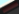 Lorem ipsum dolor sit amet, consectetur adipiscing elit. Praesent sodales odio sit amet odio tristique quis tempus odio Lorem ipsum dolor sit amet, consectetur adipiscing elit. Lorem ipsum dolor sit amet, consectetur adipiscing elit. Praesent sodales odio
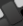 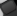 Description
consectetur adipiscing elit. Lorem ipsum dolor sit ametelit. Lorem ipsum dolor sit amet, , consectetur adipiscing elit. Praesent sodales odio sit amet odio tristique quis tempus odio Lorem ipsum dolor sit amet, consectetur adipiscing , consectetur adipiscing elit. Praesent sodales odio sit amet odio tristique quis tempus odio Lorem ipsum dolor sit amet, consectetur adipiscing
MONICA MAP IN WORLD
Always believe that something wonderful is about to happen.
USA
3900 User
consectetur adipiscing elit. Lorem ipsum dolor sit ametelit. Lorem ipsum dolor sit
70%
CHINA
700 User
consectetur adipiscing elit. Lorem ipsum dolor sit ametelit. Lorem ipsum dolor sit
60%
AUSTRALIA
1200 User
consectetur adipiscing elit. Lorem ipsum dolor sit ametelit. Lorem ipsum dolor sit
80%
OUR SERVICES
Always believe that something wonderful is about to happen.
Lorem ipsum dolor sit amet, consectetur adipiscing elit. Praesent sodales odio sit amet odio tristique quis tempus odio Lorem ipsum dolor sit amet
01
Ideal Member
02
Lorem ipsum dolor sit amet, consectetur adipiscing elit. Praesent sodales odio sit amet odio tristique quis tempus odio Lorem ipsum dolor sit amet
Ideal Member
Lorem ipsum dolor sit amet, consectetur adipiscing elit. Praesent sodales odio sit amet odio tristique quis tempus odio Lorem ipsum dolor sit amet
03
Ideal Member
04
Lorem ipsum dolor sit amet, consectetur adipiscing elit. Praesent sodales odio sit amet odio tristique quis tempus odio Lorem ipsum dolor sit amet
Ideal Member
Lorem ipsum dolor sit amet, consectetur adipiscing elit. Praesent sodales odio sit amet odio tristique quis tempus odio Lorem ipsum dolor sit amet
05
Ideal Member
INPUT YOUR GOOD IDEAS HERE
Always believe that something wonderful is about to happen.
Lorem Ipsum Dolor Sit
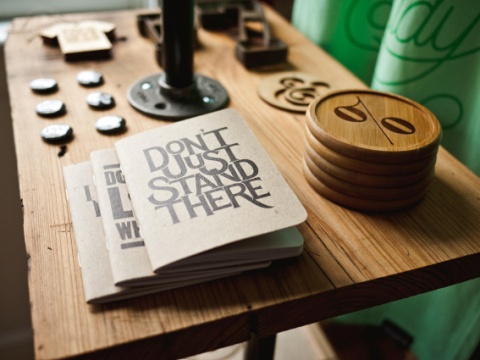 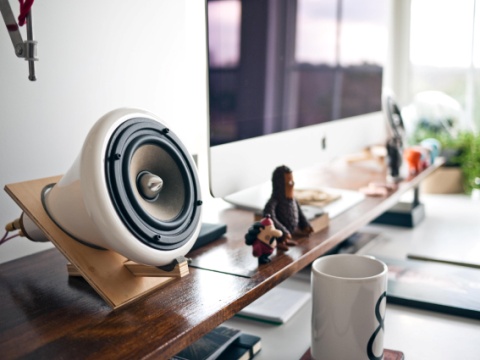 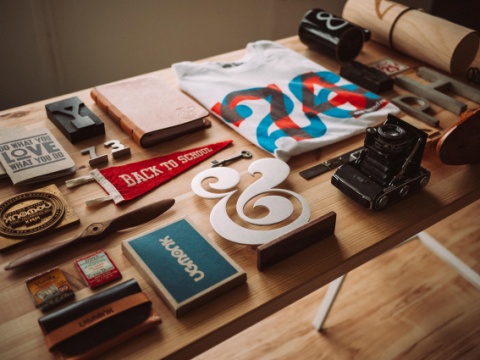 Lorem Ipsum Dolor Sit Er Elit Lamet, Consectetaur Cillium Adipisicing Pecu, Sed Do Eiusmod Tempor Incididunt.
Lorem Ipsum Dolor Sit
Lorem Ipsum
Lorem Ipsum
Lorem Ipsum
Lorem Ipsum Dolor Sit Er Elit Lamet, Consectetaur Cillium Adipisicing Pecu, Sed Do Eiusmod Tempor Incididunt.
Lorem Ipsum Dolor Sit Er Elit Lamet, Consectetaur Cillium Adipisicing Pecu.
Lorem Ipsum Dolor Sit Er Elit Lamet, Consectetaur Cillium Adipisicing Pecu.
Lorem Ipsum Dolor Sit Er Elit Lamet, Consectetaur Cillium Adipisicing Pecu.
INPUT YOUR GOOD IDEAS HERE
Always believe that something wonderful is about to happen.
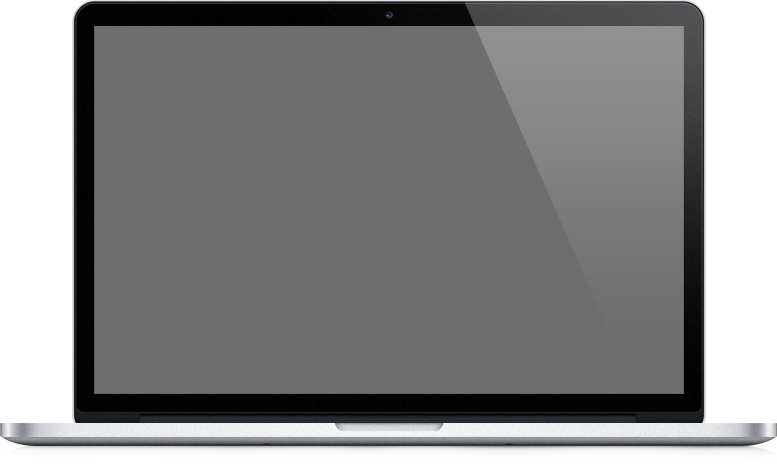 Flattening the general theme
consectetur adipiscing elit. Lorem ipsum dolor sit ametelit. Lorem ipsum dolor sit met, , consectetur adipiscing elit.
consectetur adipiscing elit. Lorem ipsum dolor sit ametelit. Lorem ipsum dolor sit met, , consectetur adipiscing elit.
consectetur adipiscing elit. Lorem ipsum dolor sit ametelit. Lorem ipsum dolor sit met, , consectetur adipiscing elit.
THANKS FOR YOUR WATCHING
Lorem Ipsum Dolor Sit Er Elit Lamet, Consectetaur Cillium Adipisicing Pecu, Sed Do Eiusmod Tempor Incididunt Ut Labore Et Dolore Magna Aliqua.
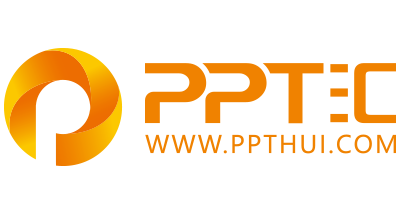 上万精品PPT模板全部免费下载
PPT汇    www.ppthui.com
PPT模板下载：www.ppthui.com/muban/            行业PPT模板：www.ppthui.com/hangye/
工作PPT模板：www.ppthui.com/gongzuo/         节日PPT模板：www.ppthui.com/jieri/
PPT背景图片： www.ppthui.com/beijing/            PPT课件模板：www.ppthui.com/kejian/
[Speaker Notes: 模板来自于 https://www.ppthui.com    【PPT汇】]
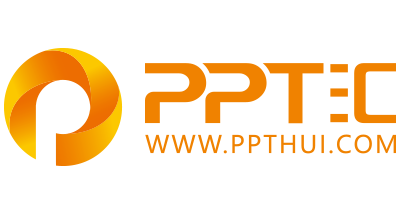 10000+套精品PPT模板全部免费下载
www.ppthui.com
PPT汇

PPT模板下载：www.ppthui.com/muban/            行业PPT模板：www.ppthui.com/hangye/
工作PPT模板：www.ppthui.com/gongzuo/         节日PPT模板：www.ppthui.com/jieri/
党政军事PPT：www.ppthui.com/dangzheng/     教育说课课件：www.ppthui.com/jiaoyu/
PPT模板：简洁模板丨商务模板丨自然风景丨时尚模板丨古典模板丨浪漫爱情丨卡通动漫丨艺术设计丨主题班会丨背景图片

行业PPT：党政军事丨科技模板丨工业机械丨医学医疗丨旅游旅行丨金融理财丨餐饮美食丨教育培训丨教学说课丨营销销售

工作PPT：工作汇报丨毕业答辩丨工作培训丨述职报告丨分析报告丨个人简历丨公司简介丨商业金融丨工作总结丨团队管理

More+
[Speaker Notes: 模板来自于 https://www.ppthui.com    【PPT汇】]